VRIO analysen
Jay
www.ForklarMigLige.dk
Barney
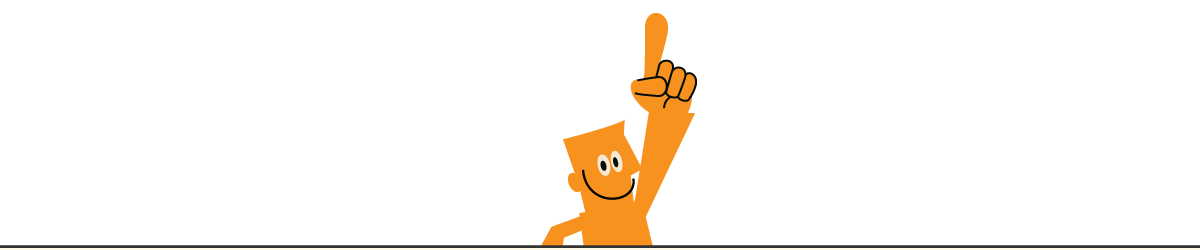 Amerikansk professor i strategisk ledelse University of Utah
Født 8. oktober 1954
VRIO analysen
Ressourcebaseret teori
Sammenhæng mellem
Interne karakteristika
Ydeevne
Komplementær model til Porters  Five Forces
V
Valuable
(Værdi-fuld)
I
Inimitable
(Ikke
kopierbar)
R
Rare
(Sjælden)
O
Organized
(Organi-seret)
Vanskelig konkurrence-
mæssig situation
NEJ
Ligeværdig med
mange konkurrenter
JA
NEJ
Midlertidig
konkurrencefordel
JA
JA
NEJ
Uudnyttet
konkurrencefordel
NEJ
JA
JA
JA
Bæredygtig
konkurrencefordel
JA
JA
JA
JA
Mere om emnet på: 



www.ForklarMigLige.dk
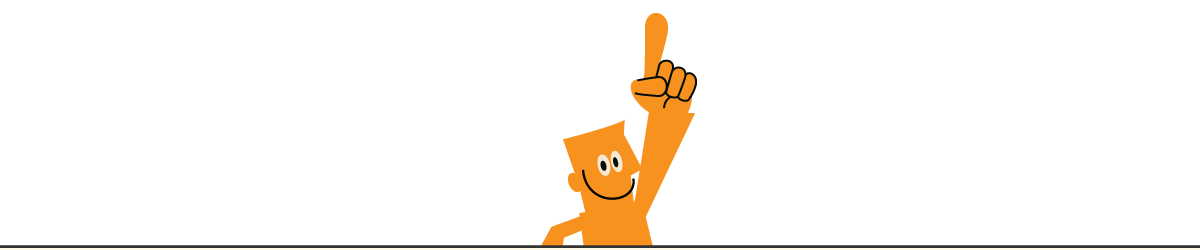